Hišice za škratke 
in gledališki oder za sijoče zvezdice


Učenci in učenke 4. a
Učiteljica: Vanda Urbanija
OŠ Jurija Vege, Moravče
Maj, 2020
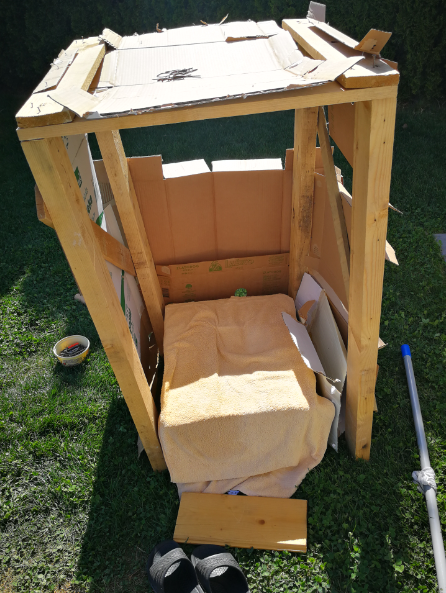 Anže
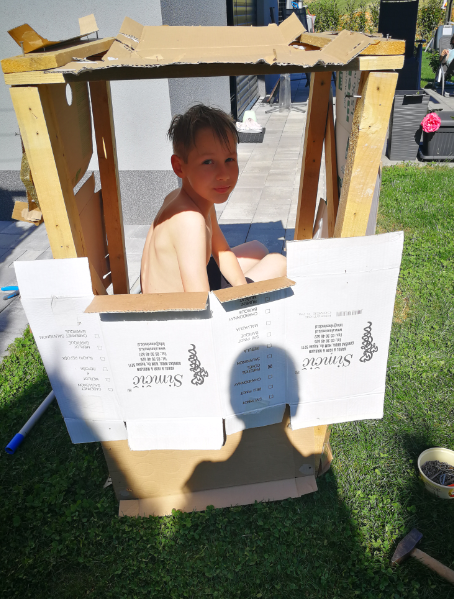 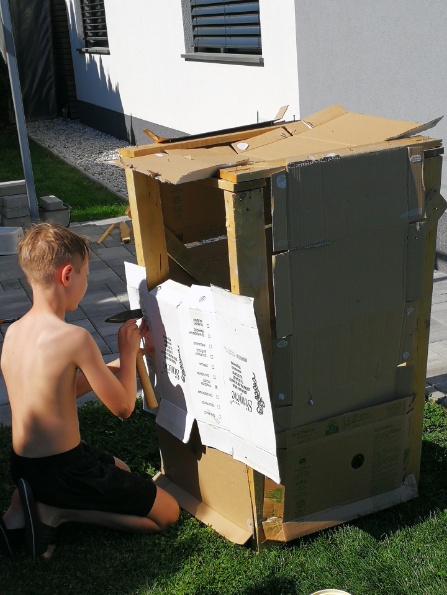 Ažbe
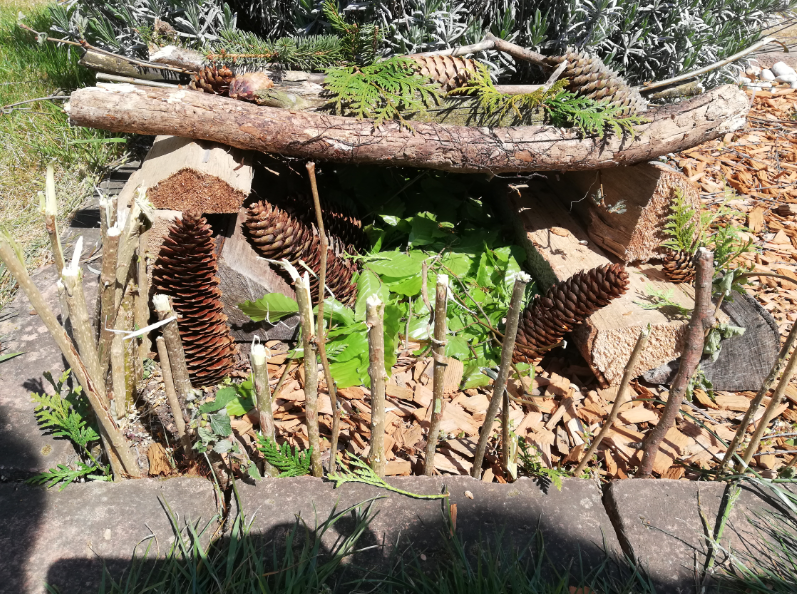 Blaž
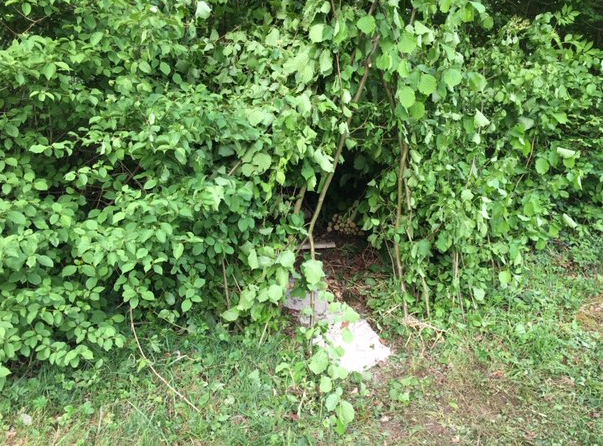 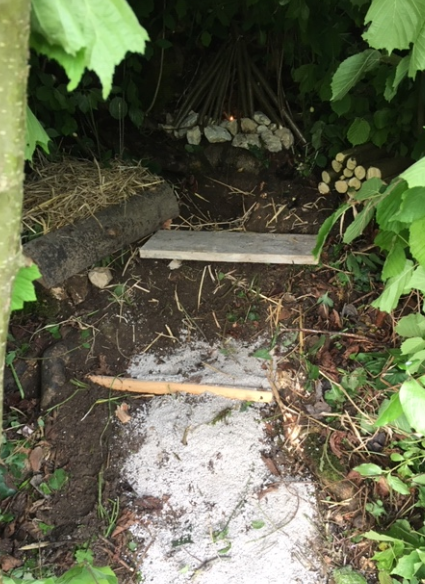 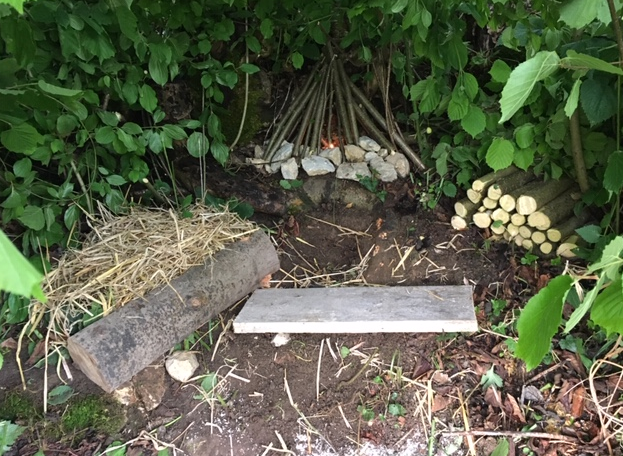 Bor
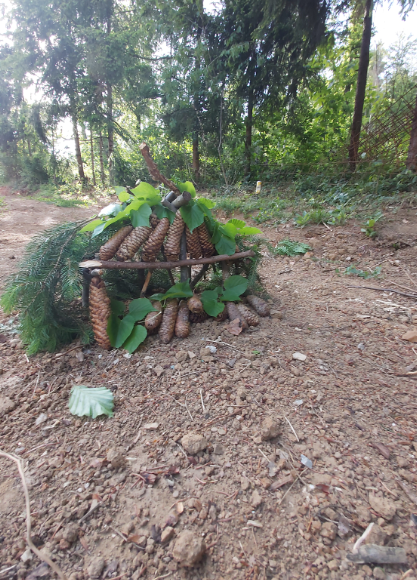 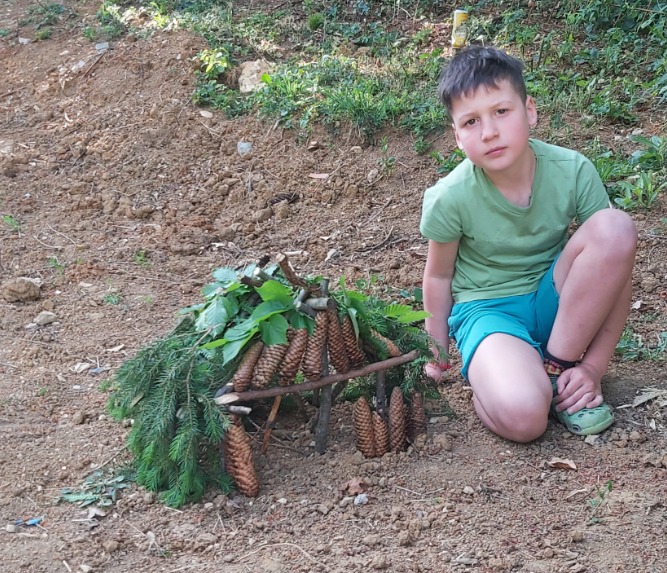 Brina
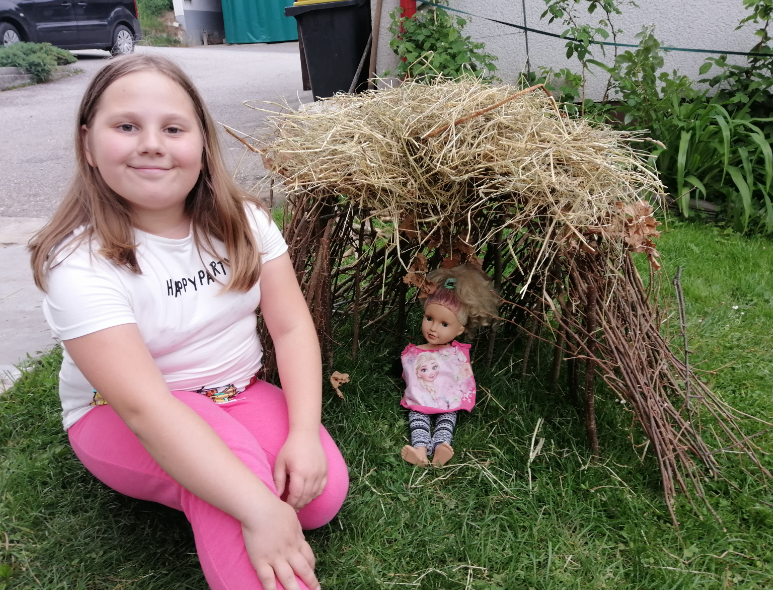 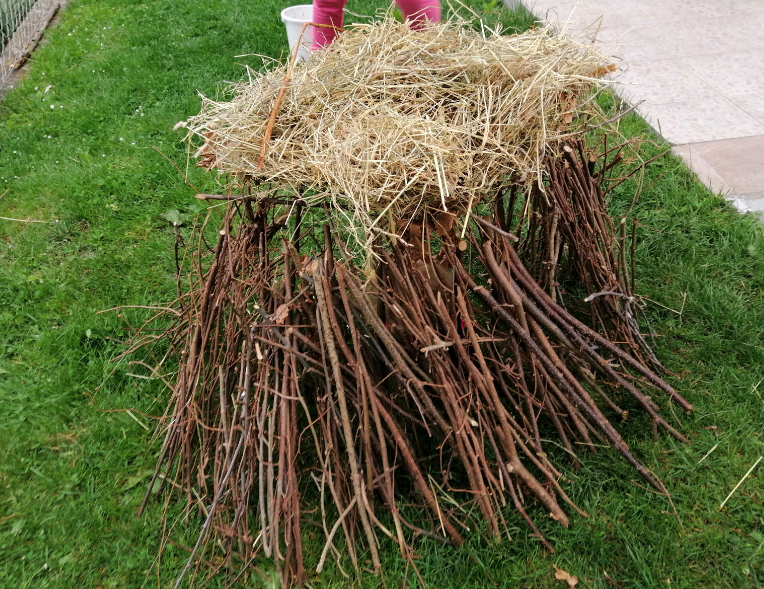 Boštjan
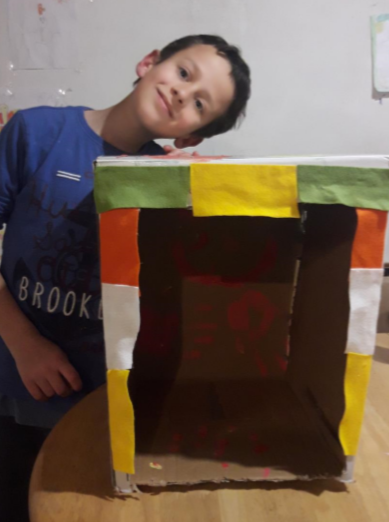 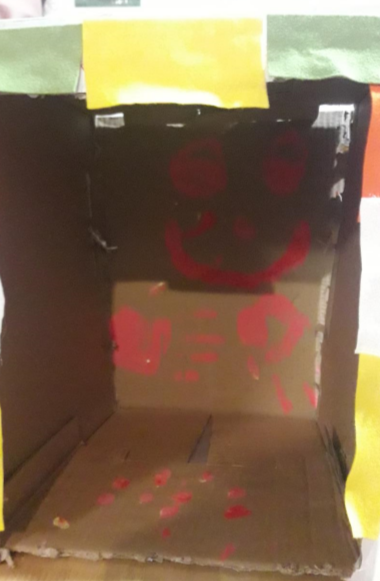 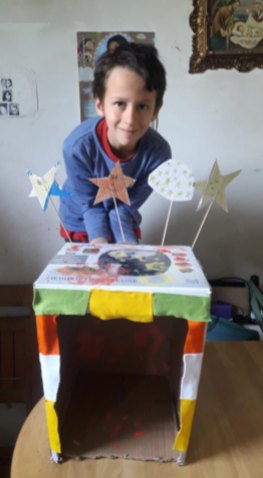 Domen
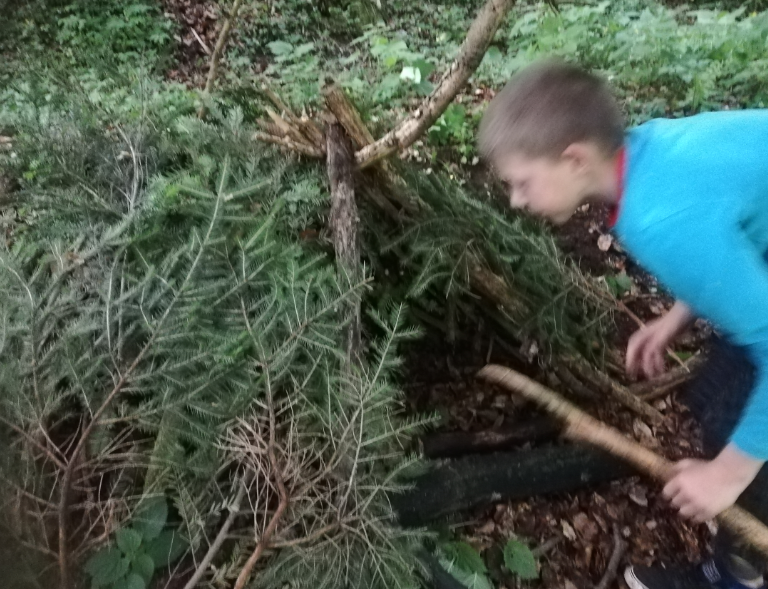 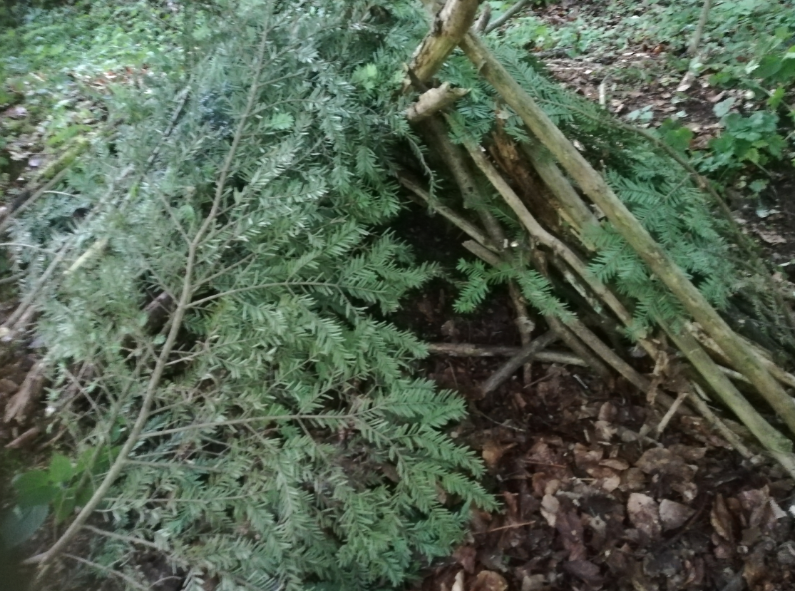 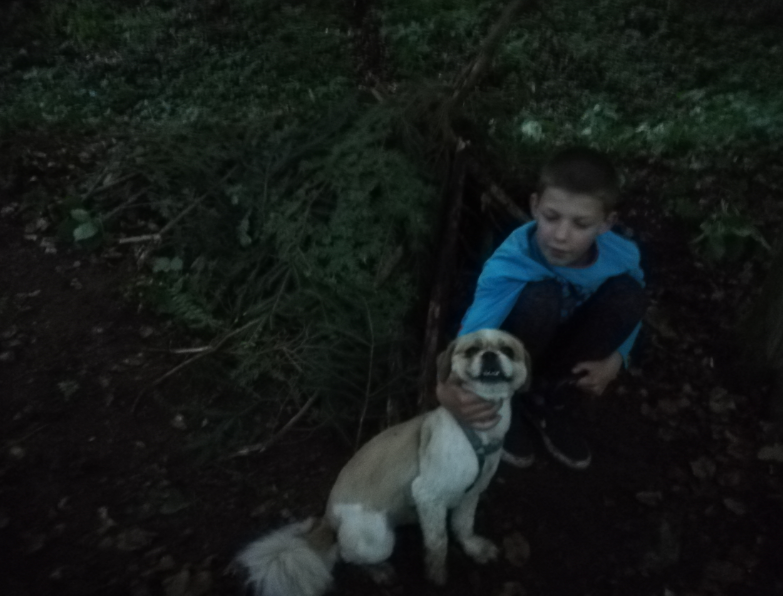 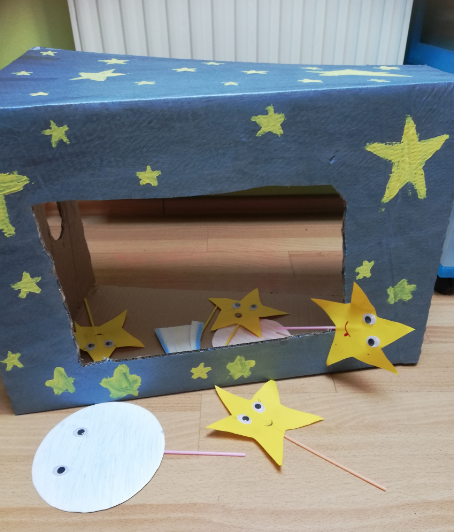 Jakob
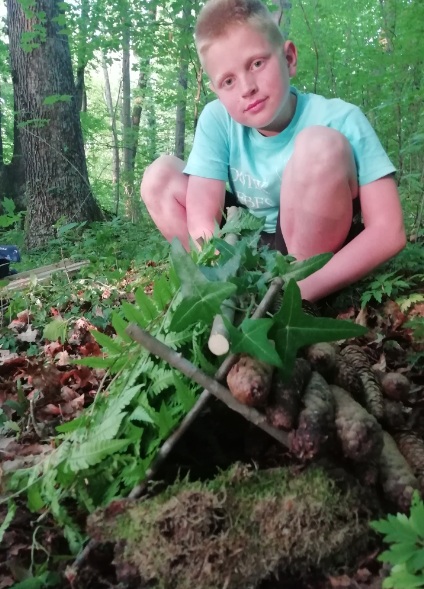 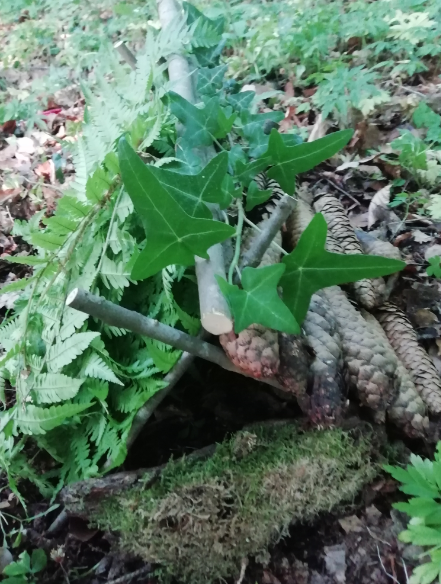 Karmen
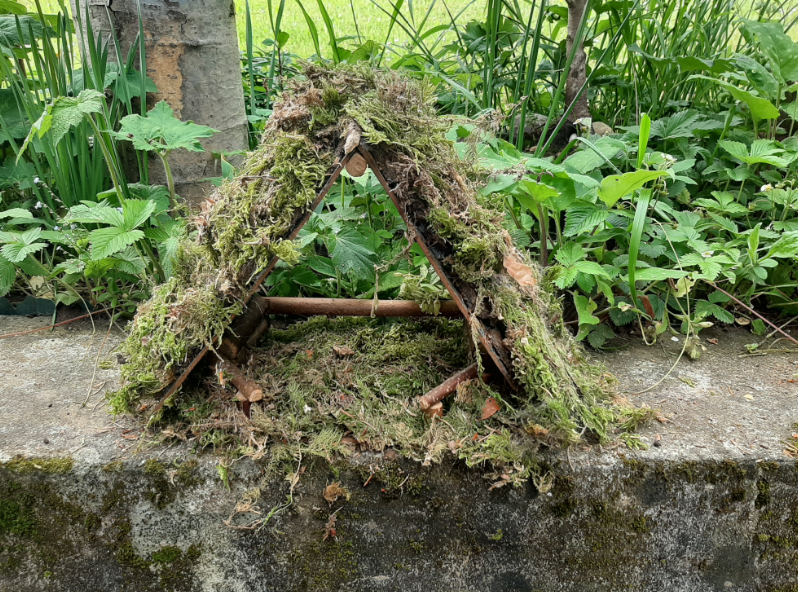 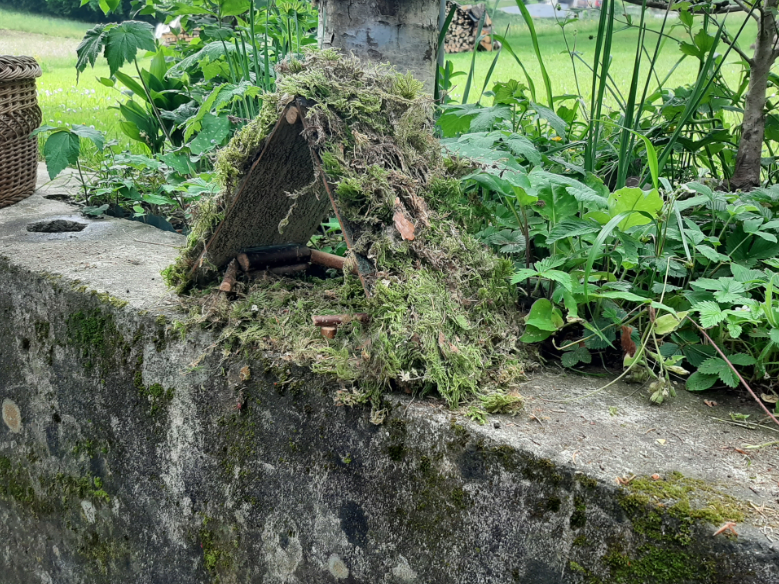 Izak
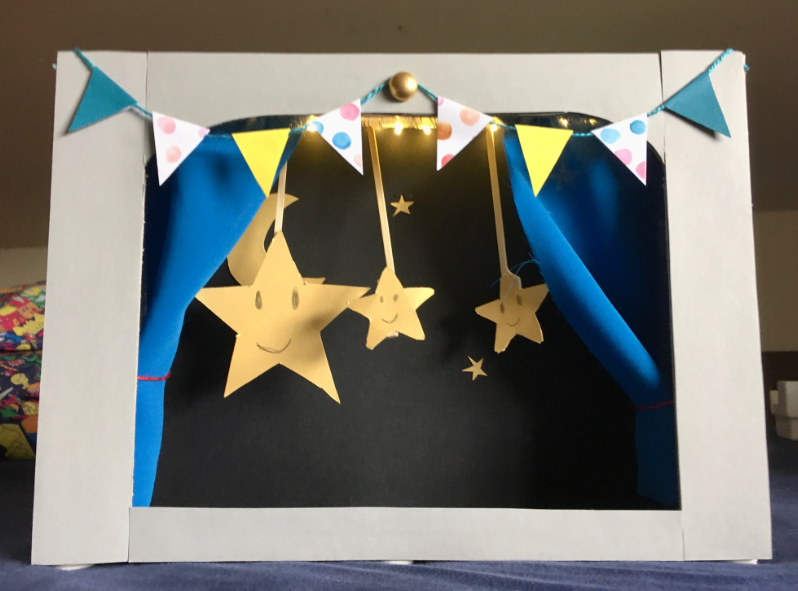 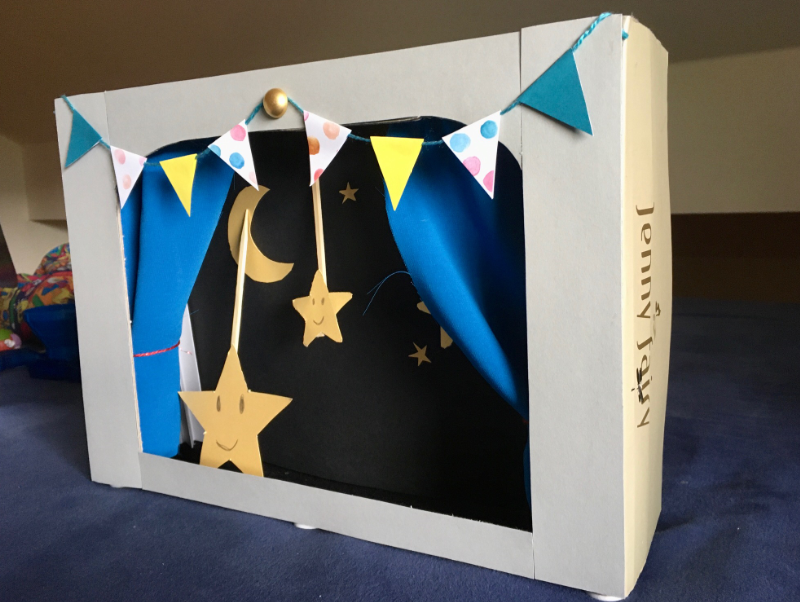 Lina&Lejla
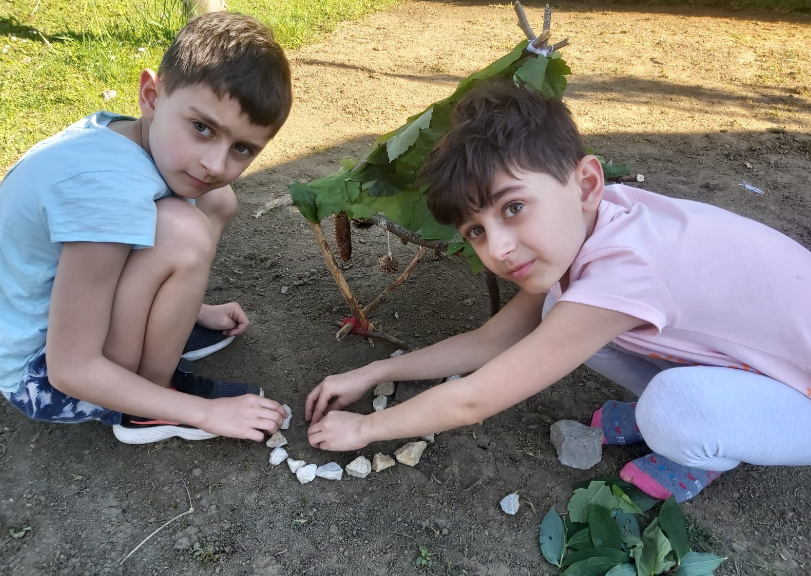 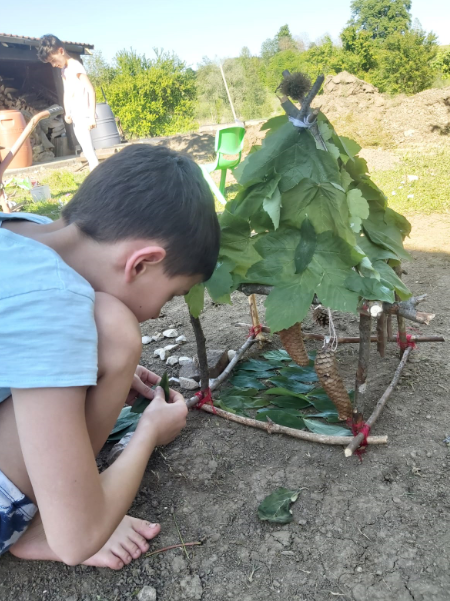 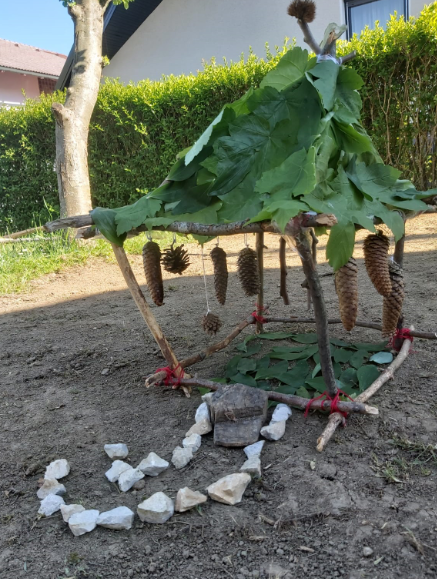 Manca
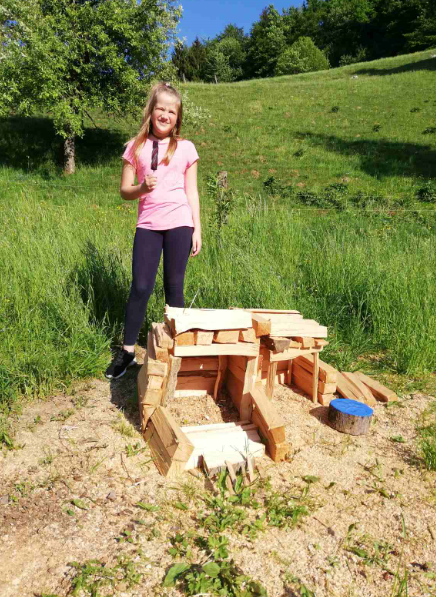 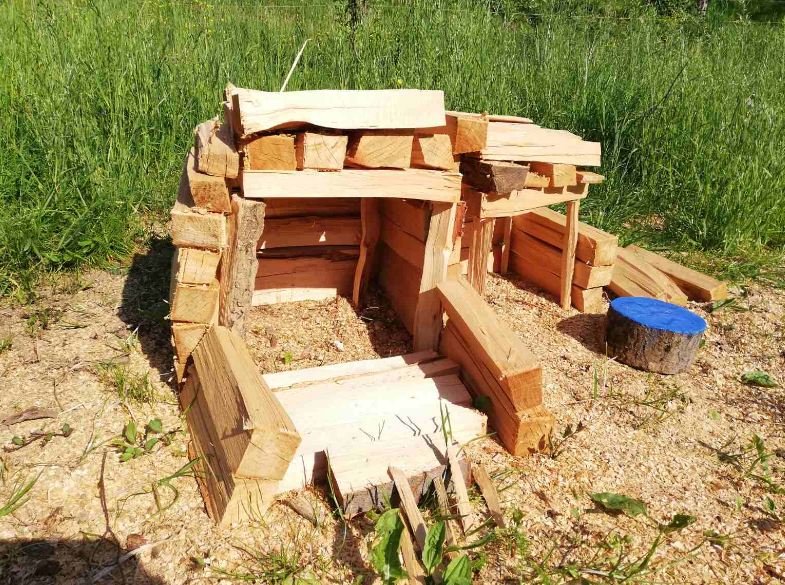 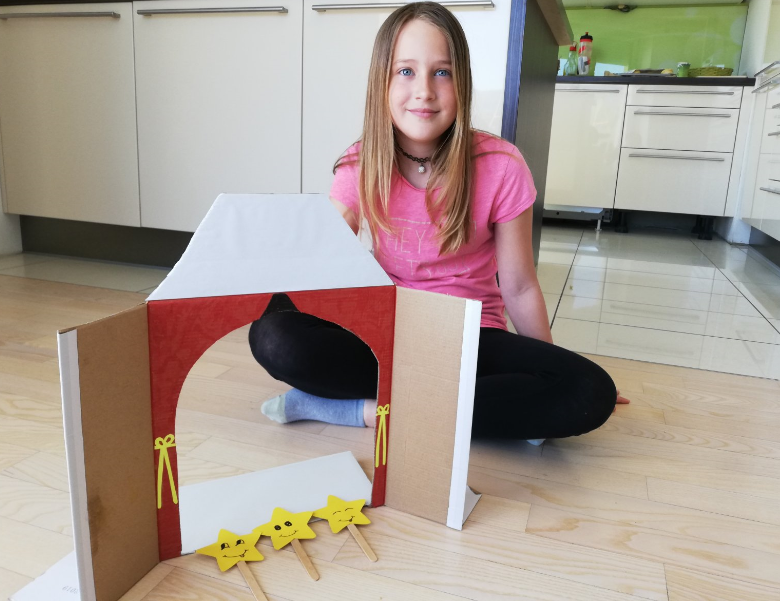 Marcel
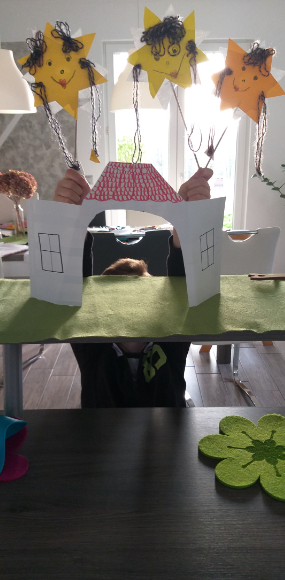 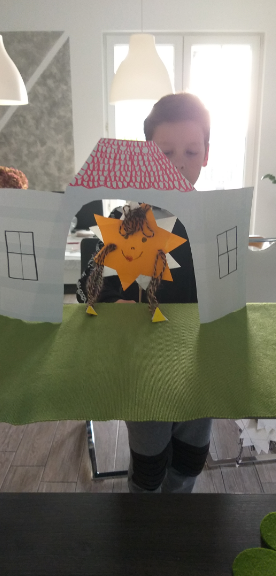 NIK
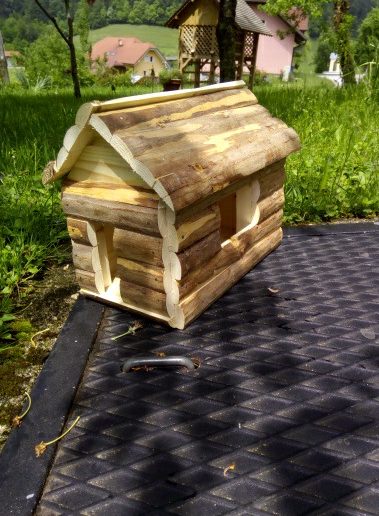 Rene
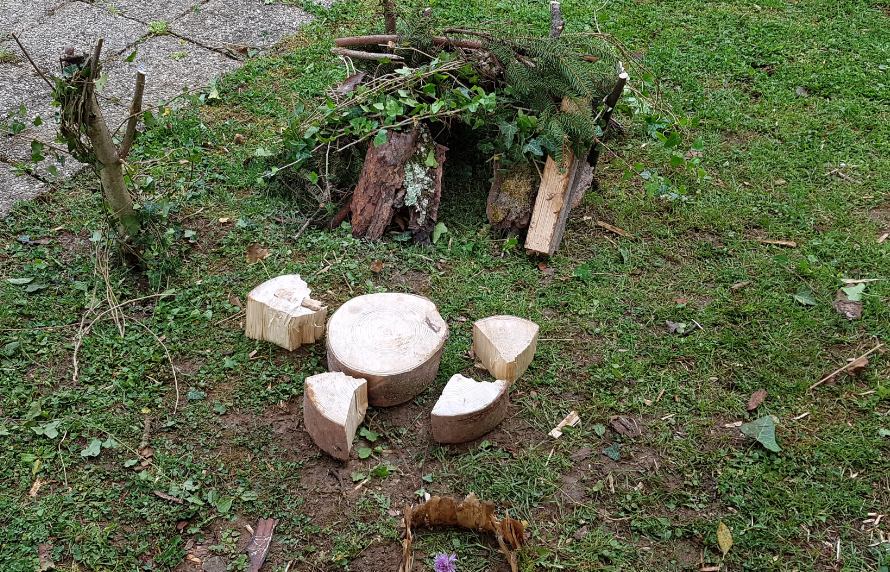 Sergej
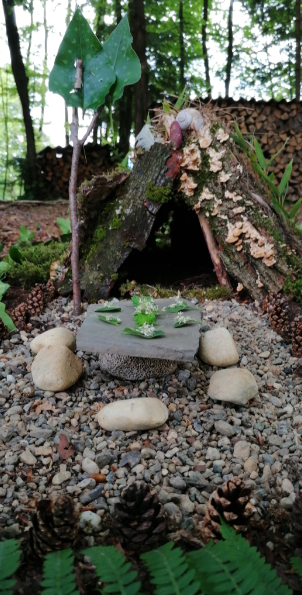 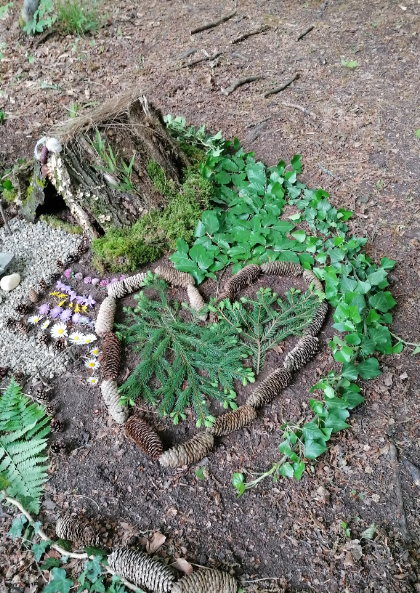 Teja
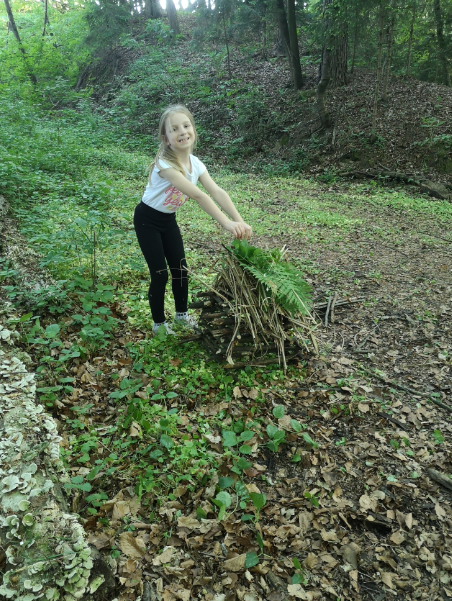 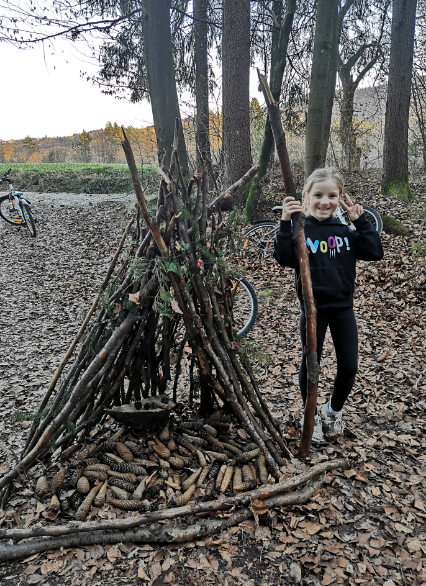 Tina
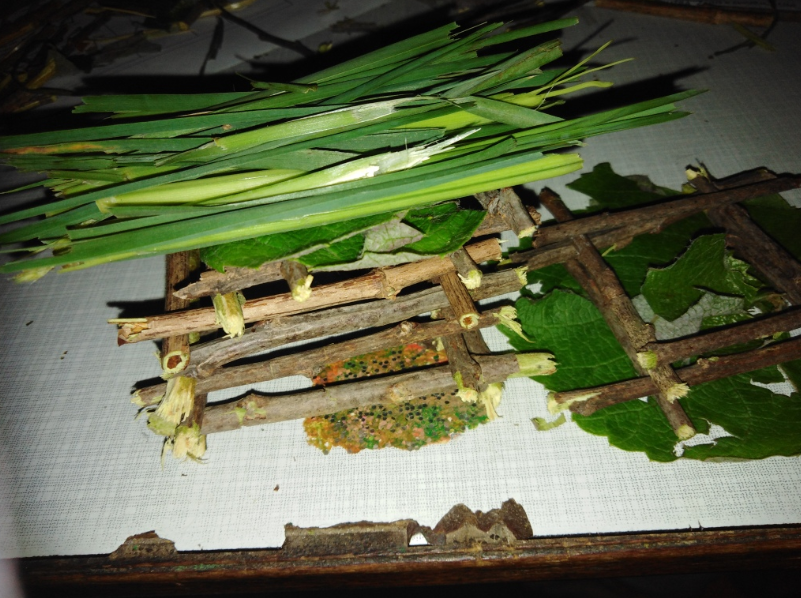 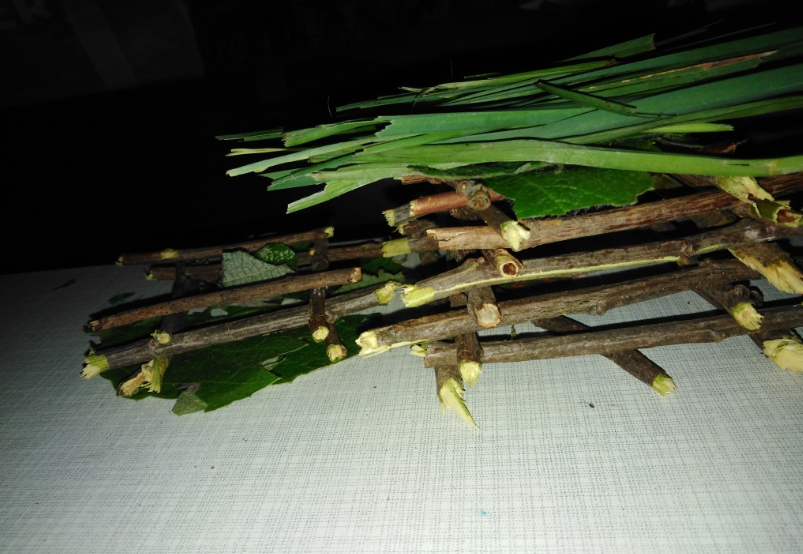 Ula
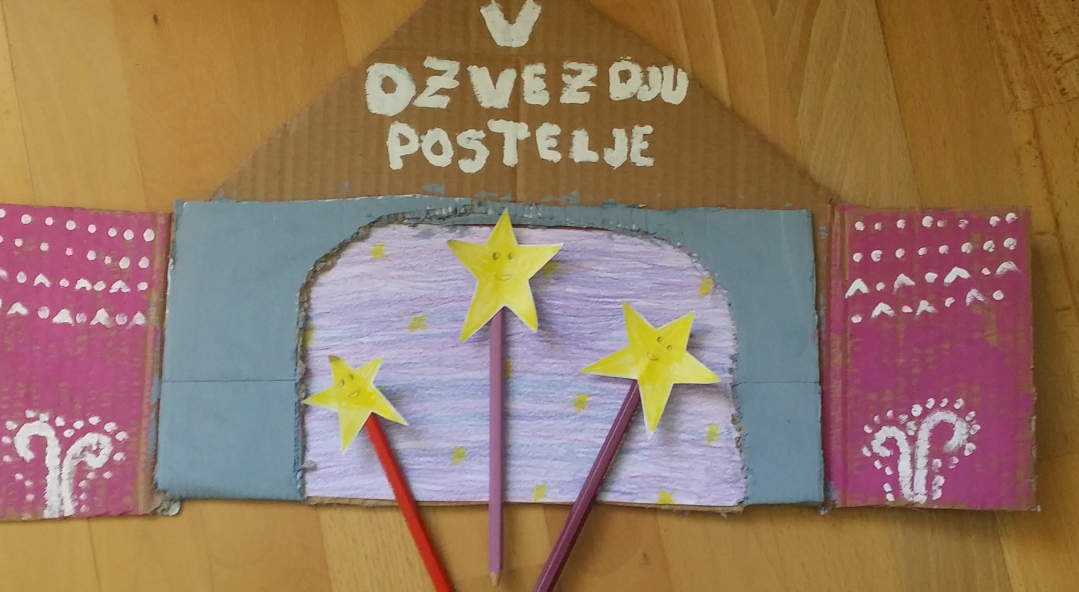 Hvala za vašo pozornost 